בקעת הירדן לאחר מלחמת ששת הימים
לקריאה נוספת על תקופה זו סירקו את הקוד:













מרדף המערהבאזור גשר אדם אותרה אור ליום 11 במרס 1969 חוליית מחבלים אשר חצתה את הירדן והצליחה לחדור לשטח בקעת הירדן. הכוחות התארגנו למרדף בעקבות המחבלים. הכיוון הכללי, תנועה ממזרח למערב, לכיוון העיר שכם. עקבות החוליה הובילו עד לגבעה המרוחקת כשני קילומטרים מהכפר מג'דל בני-פאדל. מכפר זה המרחק לשכם הוא חמישה-עשר קילומטר בלבד. מפקד המרדף הורה לחיילים לסרוק את הגבעה ובה מספר מערות אשר שימשו את תושבי האזור למגורים. בפתח אחת מהמערות ישבה אישה
והיניקה תינוק ולידה שכב על דרגש ילד נוסף. לשאלת החיילים אם ראתה אנשים זרים בסביבה, השיבה בשלילה. החיילים נכנסו לסרוק את המערה, וכך העיד אחד מן החיילים על מה שקרה: "לפתע  נשמעה התפוצצות רימונים מלווה בירי קלצ'ניקוב. נשכבתי והתגלגלתי לאחור. ראיתי בפתח אחת המערות שמאחורינו כמה גברים בבגדי חאקי שירו לעברנו. השבנו מיד באש אל עבר היורים וכעבור כמה דקות הסתיים הקרב". כשפסקה האש גילו החיילים גופות של שבעה מחבלים, השמיני הרים את ידיו ונלקח בשבי. במרדף זה נפלו שלושה: רס"ן חנן סמסון, רס"ן יוסי קפלן וסמל בועז ששון.ספטמבר 1970 ייזכר כנקודת המפנה במלחמה זו, שעה שממלכת ירדן יצאה בעימות גלוי כנגד המחבלים וארגוניהם במטרה לא לאפשר פעילות נוספת כנגד ישראל. אז הגיע תורם של "הימים האחרים". זו שעתה היפה של ההתיישבות בבקעת הירדן. מדי כמה חודשים, אוזרחה היאחזות נח"ל או עלתה על הקרקע נקודת יישוב חדשה. כל יישוב היה לנקודת אור בשרשרת המשואות המתחדשת המשלבת בין עבר והווה וצופה אל העתיד...
רקע: בספטמבר  1967 התקיימה בחרטום, בירת סודאן, ועידה בהשתתפות מנהיגי העולם הערבי. ההחלטות שהתקבלו בוועידה זו קיבעו את עמדותיהם של המנהיגים בנושא הסכסוך עם ישראל, שלפיהן יש להחריף את הסכסוך, ובד בבד לכפות על כל מדינות ערב להמשיך את מצב הלוחמה עם ישראל. בוועידה נקבע כי הדרך למימוש המטרות תיעשה בשלבים; בתחילה שחרור השטחים שאבדו במלחמת ששת הימים ולאחר מכן הקמת המדינה הפלשתינית. 
לאורך נהר הירדן התקיימה לאחר ועידה זו לחימה מול חוליות מחבלים. יישובי עמק הירדן, בקעת בית שאן וכוחות צה"ל בגזרת בקעת הירדן, ולצדם היאחזויות הנח"ל שהוקמו, ידעו הפגזות, ירי ארטילרי וחדירות של חוליות מחבלים אשר חצו את נהר הירדן במטרה לבצע פיגועים בריכוזי אוכלוסייה בישראל.

בדף לימוד זה נלמד על תקופת ארץ המרדפים ועל הקשר שלה לימינו.
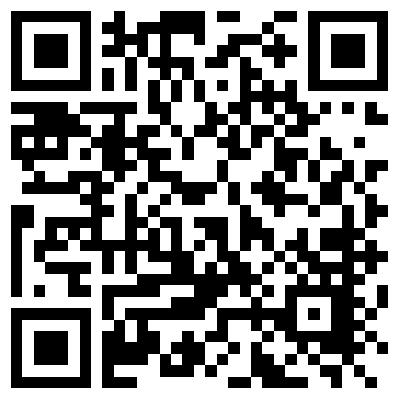 שאלות לעיון והעמקה:
אילו דילמות מעלה לדעתכם/ן המפגש עם האם המניקה בכניסה למערה?
 באיזה אופן פעילותכם כאן הלילה ובלילות אחרים קשורה לפעילות בארץ המרדפים לאחר מלחמת ששת הימים? 
פעולות הנגד של צה"ל בארץ המרדפים איפשרו את שגשוג ההתיישבות היהודית באזור זה. מה לדעתכם/ן מאפשרת ההתנדבות שלכם/ן כאן הלילה?
מה החשיבות של לימוד וזיכרון סיפור זה?
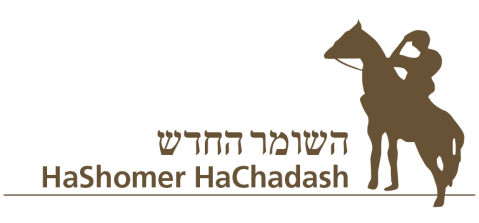